NSSAR Chapter Registrar & Genealogist Training
Seminar 6
Final Topics & Thoughts
Dennis VanWormer – paworm@me.com / (810) 292-7778
Final Topics & Thoughts
Responsibilities & Tasks Recap
Expedited applications
Grandfathered applications
Appeal process for applications pended by MISSAR
Appeal process for applications pended by NSSAR
Keeping up with GCP, APG, and GG Email Updates
Background Checks of Prospective Members
Genealogy Workshops
MISSAR Genealogy Committee
Workload Balance!
Questions & Answers
Responsibilities & Tasks Recap(APG, 30 Sep 2022, pp 5-6)
All names, dates and places on the application must be proven, which is important in speeding the review process.
By signing an application, the State Registrar verifies that it contains evidence of every fact claimed to meet the requirements for membership of the National Society. 
State registrars should return inadequate applications to the Chapter Registrar or applicant to resolve any concerns.
It is a disservice both to the prospective member and to the SAR to forward an inadequately documented application. Forward only acceptable applications to the National Office for processing.
Expedited Applications(GCP, 30 Sep 2022, Section 6.4000) (APG, 30 Sep 2022, p 8)
An applicant, sponsor, state registrar, state secretary, or state president has the right to request immediate processing of an application in writing to the Executive Director, Genealogist General, and/or Chairman of the Genealogy Committee. Email requests are considered as written requests. (6.4001)
Authorization of a request for expedited processing requires the written approval by a sufficient number of members from the following group: Executive Director, Genealogist General, and Chairman of the Genealogy Committee. (6.4002 – See GCP for details)
An adverse decision to the request to expedite application processing may be appealed to the President General by the individual making the request. (6.4004)
Grandfathered Applications(NSSAR Bylaw 1, Section 5) (APG, 30 Sep 2022, p 7)
. . . close relatives of present or former members, limited to brothers, sons, grandsons, nephews and great nephews, may apply using only a copy of the present or former member’s approved SAR membership application and acceptable documentation of his relationship to present or former member, even if one or more of present or former member’s links back to the patriot ancestor are not documented sufficiently to satisfy current requirements.
No additional proof shall be required of the applicant provided the lineage is not disproven by the SAR and the ancestor’s Revolutionary service is proven in accord with current requirements.
If applicant does not provide acceptable new documentation for the links that are deficient, his application may be approved; but it will be annotated as “grandfathered.”
Appeal Process for Applications Pended by MISSAR(From MISSAR Constitution & Bylaws, 02 Apr 2022)
The Registrar shall review all applications for membership and/or supplemental membership in the Michigan Society. (B/L 10, Sec A)
The Genealogist shall assist the Registrar regarding questions on applications for membership and/or supplemental membership; and confirming application source materials. (B/L 9, Sec A)
Genealogy Committee. The Genealogy Committee shall be chaired by the Genealogist who, by experience, is qualified to do genealogical research. The Genealogy Committee shall assist the Registrar in resolving questions involving authenticity or correctness of documentation being submitted by applicants for membership or supplemental membership. (B/L 18, Sec E)
The Genealogist shall receive all pended applications from the Registrar and shall work with the applicant and appropriate chapter personnel to correct all deficiencies.  He shall return the corrected applications to the Registrar for review and approval. (B/L 9, Sec C)
Appeal Process for Applications Pended by MISSAR(From MISSAR Constitution & Bylaws, 02 Apr 2022)
The Genealogist shall serve as Chairman of the Genealogy Committee. The opinion of the committee regarding specific points of question shall stand unless over-ruled by the National Society. (B/L 9, Sec B)
In the event the Registrar, with the assistance of the Genealogist, is unable to verify the genuineness or the accuracy of the supporting documentation, he must promptly return the application papers, supporting documents and admission fee to the applicant. He shall also provide the applicant with reasons for the rejection and offer suggestions and/or recommendations that may cause the documents to be accepted upon correction and resubmission.  The Registrar shall further advise the applicant that he may appeal the rejection to the BoM by notifying the Secretary of his intent to appeal so that it may be placed on the agenda of the next BoM meeting.   (B/L 10, Sec C)
Appeal Process for Applications Pended by NSSAR(GCP, 30 Sep 2022, Section 6.6000) (APG, 30 Sep 2022, p 60)
An applicant with the concurrence of his state’s registrar, genealogist, point of contact, or president has the right to request that the Genealogist General review an adverse decision or decisions made by the Genealogy Department staff under authority delegated to it by the Genealogist General.  (See Section 6.6001a for information regarding the process.)
An applicant with the concurrence of his state’s registrar, genealogist, point of contact or president has the right to appeal an adverse decision of the Genealogist General under the provisions of Bylaw No. 9.  (See Section 6.6001b for information regarding the process.)
Keeping up with GCP & APG Updates
Not aware of any consistent method of notification of GCP or APG updates.
Check website every so often for updates  sar.org > Members > Forms & Manuals
Both are under “Manuals” sub-heading
Also, under sar.org > Genealogy > SAR Genealogy Policies & Materials
Keeping up with GG Email Updates
The State Genealogist should be on the Genealogist General’s contact list as his state’s Point of Contact.  (I am.)  sar.org > Genealogy > Genealogy Contact List (Might be the State Registrar instead.)
The GG sends out GG Emails to the state points of contact whenever he determines there is a need, and the SPOC should forward them to all chapter genealogists and registrars.
There are links to the present and past GGs’ emails on sar.org > Genealogy > SAR Genealogy Policies & Materials
Background Checks
NSSAR Bylaw
Bylaw No. 1. Membership
Section 1. Application for membership shall be made through a State Society upon a form prescribed by the National Board of Trustees and shall in each case set forth the name and services of his ancestor in the American Revolution from whom he claims eligibility.
Section 2. An applicant for membership shall be sponsored by two members in good standing and he shall make oath that the statements in his application are true to the best of his knowledge and belief. If the application be approved by a State Society, an Officer of that Society shall send such application, together with the admission fee, to the Genealogist General, who shall examine the claims of the applicant for eligibility. No applicant shall be admitted to membership until the Genealogist General approves the application.
Application Certification
I,   Prospective Member    certify that I meet the eligibility requirements of Article Ill of the Constitution of the National Society of the Sons of the American Revolution, namely that an applicant must be a male, a citizen of good repute in the community, does not advocate the overthrow of the Government of the United States by use of force or violence, and is the lineal descendant of an ancestor who was at the time of his last known service demonstrated loyalty to, and rendered active service in the cause of American Independence. I further assert that I have examined this completed application and the documentation submitted to prove the facts and statements herein, and to the best of my knowledge and belief, the facts and statements herein are true and correct. I request that the Society act upon my representations and grant me membership.

Signature of Applicant:   Prospective Member  Date:
Concerns About Background
Requirements for membership
Often only focus on genealogy

being a citizen of good repute in the community,

no person advocating the overthrow of the Government
Why is it important?
Reputation of the SAR

Youth Contests

C.A.R.

Liability
How well do you know the applicant?
Know him well – probably no concerns or issues
Relative
Friend
Neighbor
Co-worker

Don’t know him well – may be a concern or issue
Record or Background Checks
Internet Search – Google


Paid Sites – examples
MyLife.com
Intelius.com
Backgroundchecks.com
Beenverified.com
Government Sites
SOR – Sex Offender Registry
State or National
State Police Criminal History
Court Records
Department of Corrections
FBI Record Check
Fingerprint only
Dilemma – What to do?
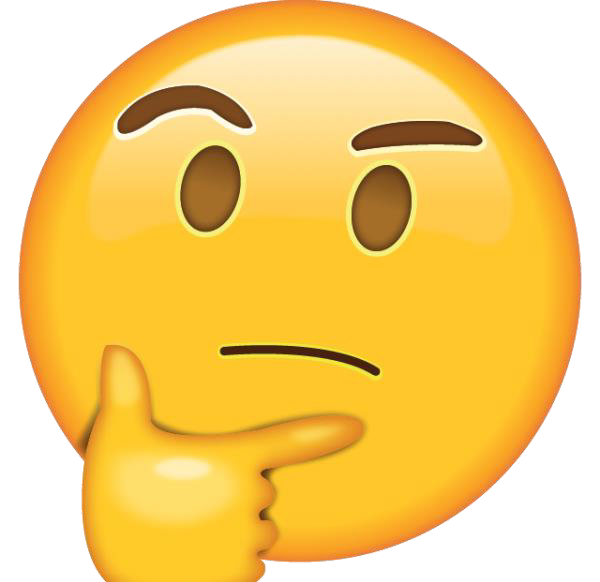 Applicant signs the Certification

Should more be done?

Do sponsors have any obligation to verify?

Does Chapter or Society have any obligation to verify?

What if background check results in finding information of criminal history?
Michigan SAR Membership Application Policy
The requirements for membership in the SAR include that the applicant be “a citizen of good repute in the community”. It is incumbent on the Compatriot sponsor(s) to determine whether he/they believe that the applicant he/they are sponsoring meets this requirement. Members wishing to conduct a basic inquiry regarding an applicant may conduct free on-line inquiries at the following websites.
 
Michigan Sex Offender Registry: http://www.michigan.gov/msp/0,4643,7-123-1878_24961---,00.html
Michigan Department of Corrections Offender Tracking Information System (OTIS): https://mdocweb.state.mi.us/otis2/otis2.html
National Sex Offender Registry: https://www.nsopw.gov/en/Search

These websites list specific information about conviction and incarceration of individuals. A positive response may not be related to the applicant and the lack of a positive response does not mean that the applicant does not have a criminal record. These websites may provide useful information in helping to determine if an applicant is “a citizen of good repute in the community”.

Members who have concerns about an applicant should contact the Chapter President who will contact the Society President for additional guidance.
Genealogy Workshops
Another opportunity to find and attract potential members to SAR
Work with your local library, genealogical society, historical society, and DAR chapter to participate in or even initiate your own workshops.
MISSAR Strategic Planning Committee has established a goal of promoting genealogy workshops and possibly creating a template for running them over the next year or two.
Consider volunteering for this project if you are interested.
MISSAR Genealogy Committee
Established October 2020 after initial classes for Chapter Genealogists & Registrars
Chaired by State Genealogist per MISSAR Bylaw
Meets monthly via Zoom on fourth Tuesday from 7:30 pm until 9:00 pm (no meetings in July or August)
All chapter genealogists and registrars (and assistants!) are welcome to join – IF they are interested
Purpose of meetings is to improve the quality of SAR applications (new and supplemental) through the exchange of ideas, solving problems, and improving the knowledge of all involved.
Contact State Genealogist if interested
Workload Balance!
The #1 reason for chapter genealogists/registrars quitting.
Consider that the officer positions at both the chapter and the state level that requires the most extensive training and experience is the genealogist and registrar! (from my personal experience)
Not secretary nor treasurer nor president nor vice president, etc.
Only the chancellor has a similar level (at the state level)
The more successful you are (due to your efforts or your chapter’s location), the more work you create for yourself.
Your #1 asset will be your ability to say NO.  YOU decide how much work to take on for each applicant.  YOU must manage how much time you spend with SAR and how much of that is for applications.
Questions?
[Speaker Notes: Expedited apps

Grandfathered apps

???]